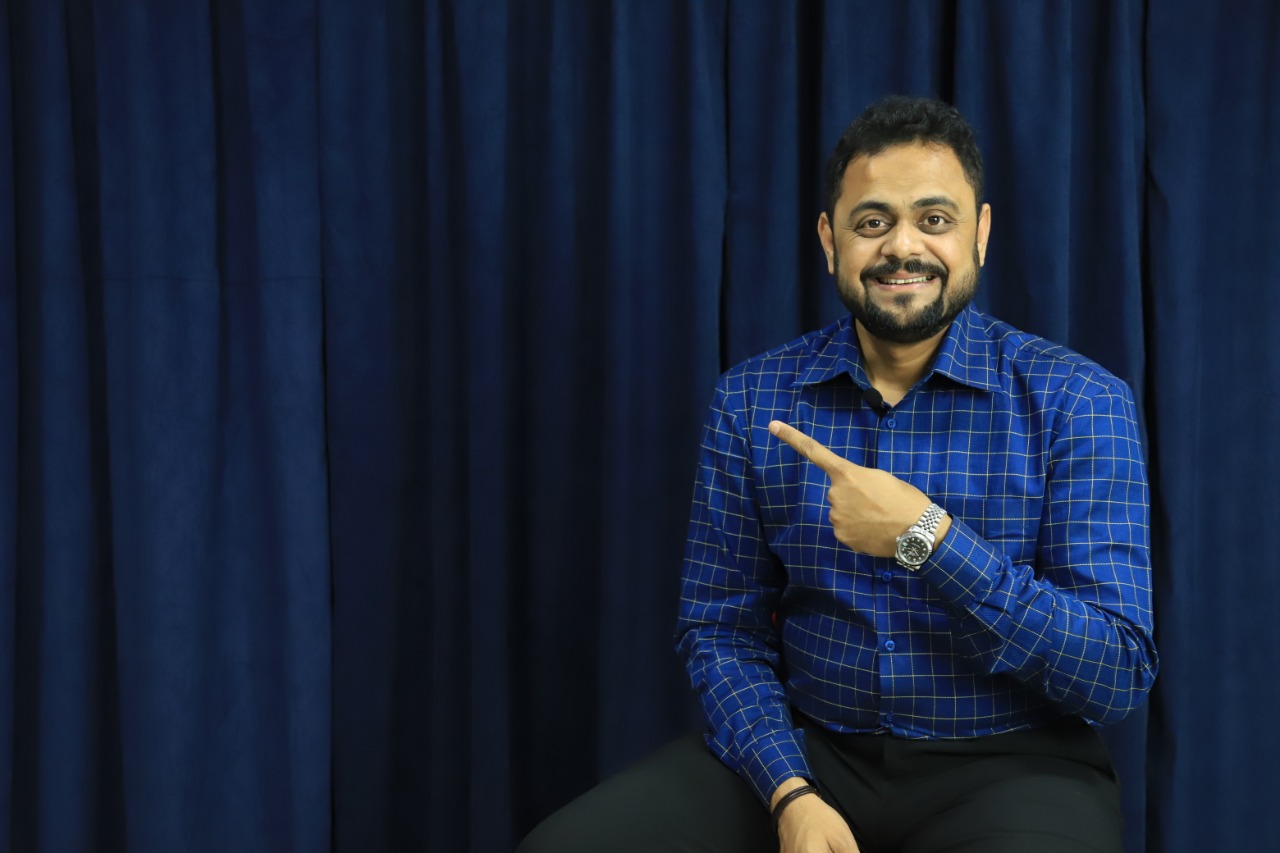 Soft skills for your career
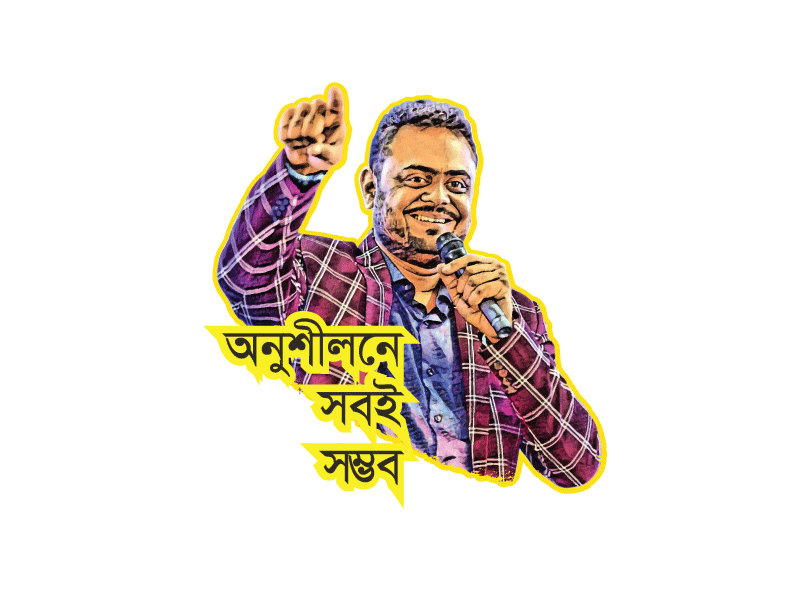 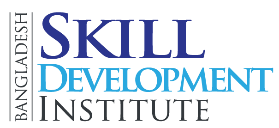 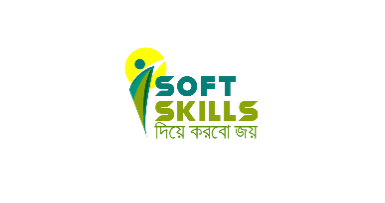 What are SOFT SKILLS
Soft Skills are personal attributes essential for success in the career. Soft Skills make your hard skills SALEABLE
Soft skills help you manage reality. And the reality is, things don’t always go as planned.
Hiring managers typically look for job candidates with soft skills because they make someone more successful in the workplace.﻿ Someone can be excellent with technical or job-specific skills, but if they can't manage their time or work within a team, they may not be successful in the workplace.
How Soft Skills Work
Soft skills are also important to the success of most employers. After all, nearly every job requires employees to engage with others in some way.

Another reason hiring managers and employers look for applicants with soft skills is that soft skills are transferable skills that can be used regardless of the person's job. This makes job candidates with soft skills very adaptable employees.

Soft skills are particularly crucial in customer-based jobs. These employees are in direct contact with customers. It takes several soft skills to be able to listen to a customer and provide that customer with helpful and polite service.
The Pillars of Soft Skills
Life means soft skills. In a word, if we want to understand soft skills, then different experienced people call positive attitude as soft skills.
However, according to most experts, there are 12 pillars of soft skills.
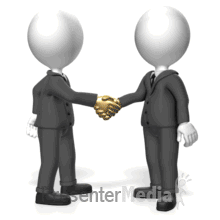 1st Pillar
Communication
No matter what JOB you have in life, your success will be determined
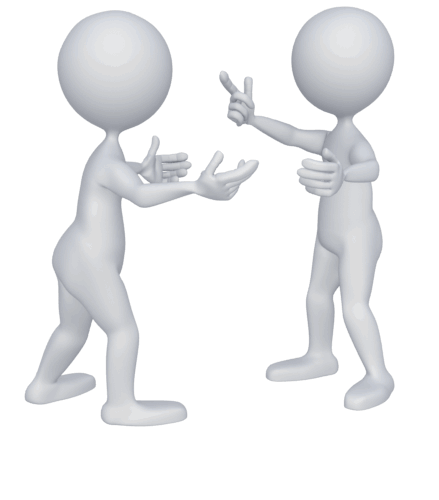 Communication
Communication is called the heart of soft skills. Every branch of Soft Skills has communication involvement. The success of our careers depends on how we communicate with people. Similarly, failure is also due to not communicating properly.
If you can say that “I am good in communication” we will understand you are able to clearly express the what, Why when, where, who, and how. That is the reason many of the experts say “Good Communication is the bridge between Confusion and Clarity”
Communication
Good Communication is the center point of your Leadership traits, Teamwork ability, Negotiation skills, Problem Solving skills, Decision Making capability etc.
Research shows that strong communication is the cornerstone for successful career, healthy relationships, and your ensures sustainability.
There are major 4 Pillars of Communication
4 Pillars of Communication
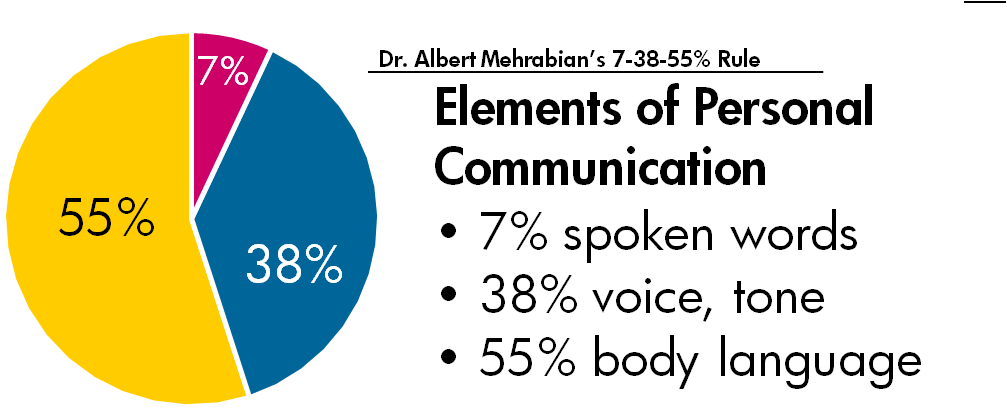 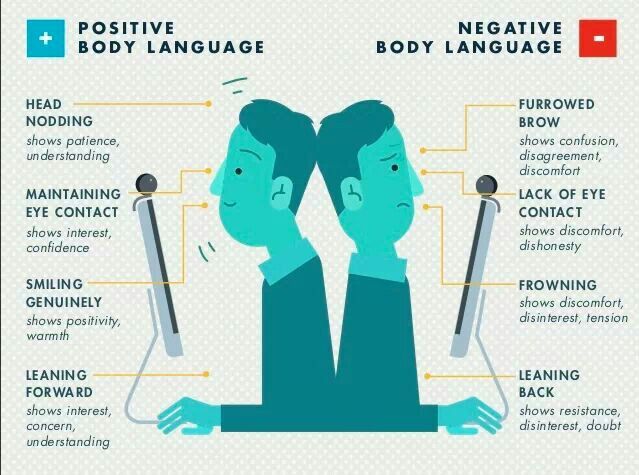 Body Language is more powerful than Words
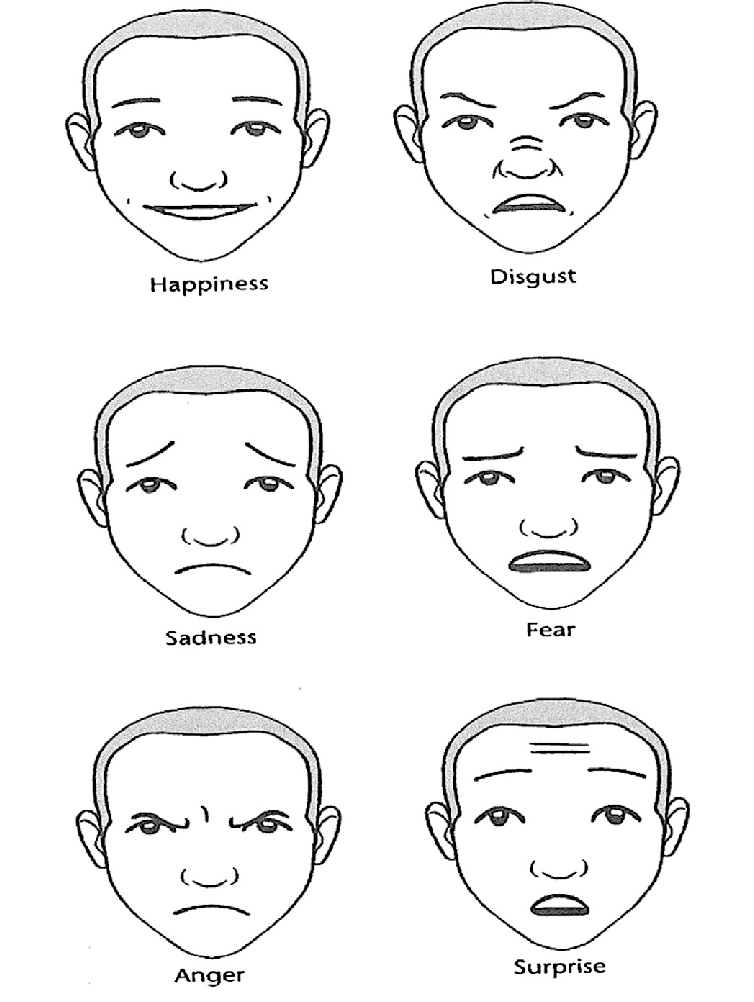 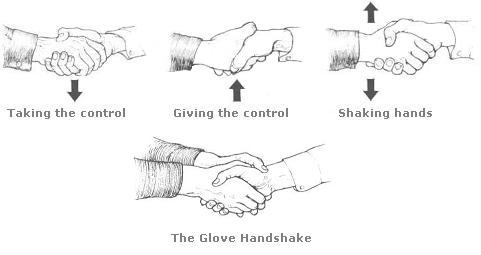 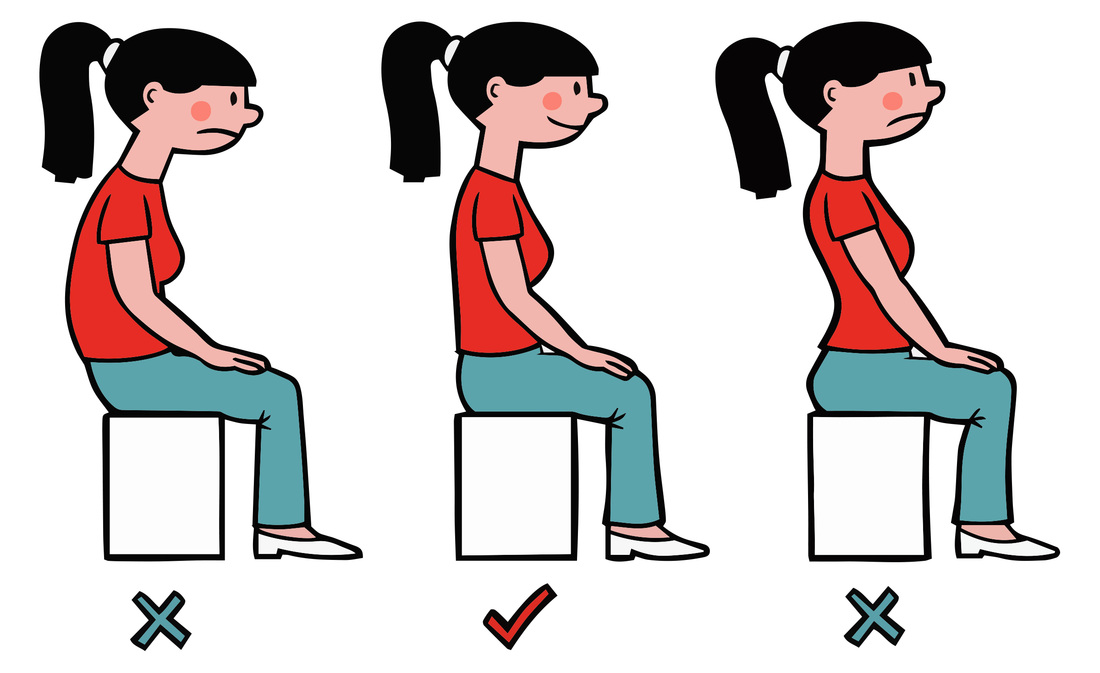 Posture & Gesture
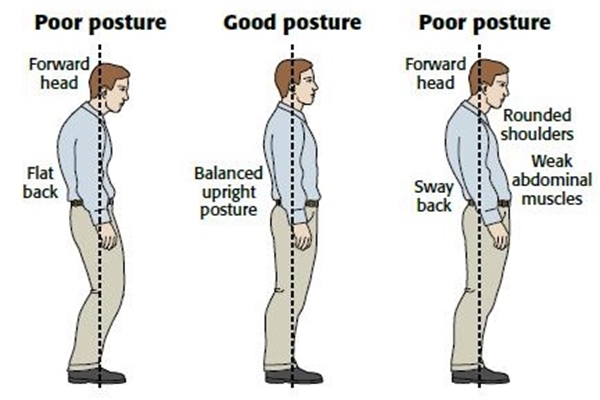 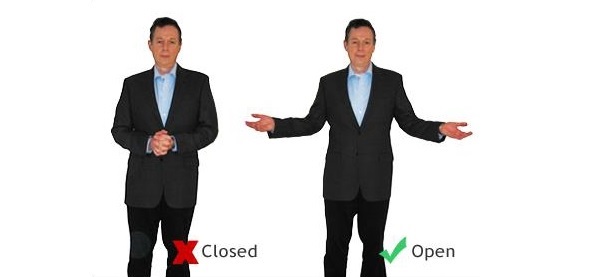 COVID-19 Redefined Hand Shakes
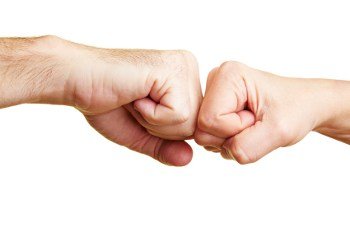 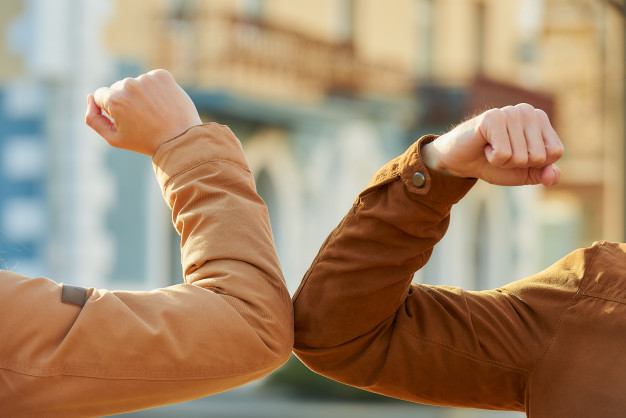 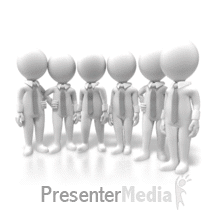 2nd Pillar
Leadership
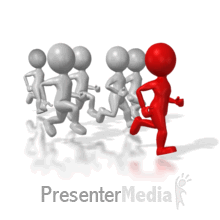 Leadership is not a POSITION, a TITLE, and a STATUS in the organization  it’s a RESPONSIBILITY, a ABILITY, and an HONOR.
“If your actions Inspire others to dream more, learn more, do more & become more, you are a leader.” John Quincy Adams, 6th President of USA
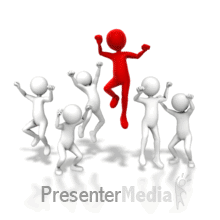 Leadership 
is not determined by age or time. This has created a kind of misconception among all of us. 

Leaders encourage others to take the actions they need to succeed. To be a great leader, it is necessary to learn and cultivate the skills it takes to be effective.
LEADERSHIP TRAITS
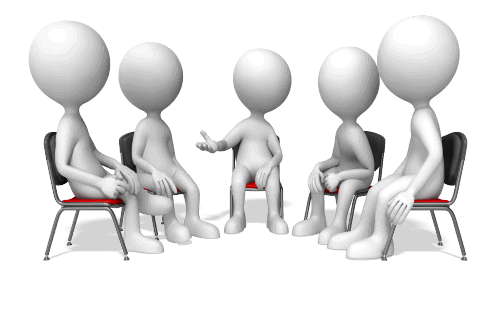 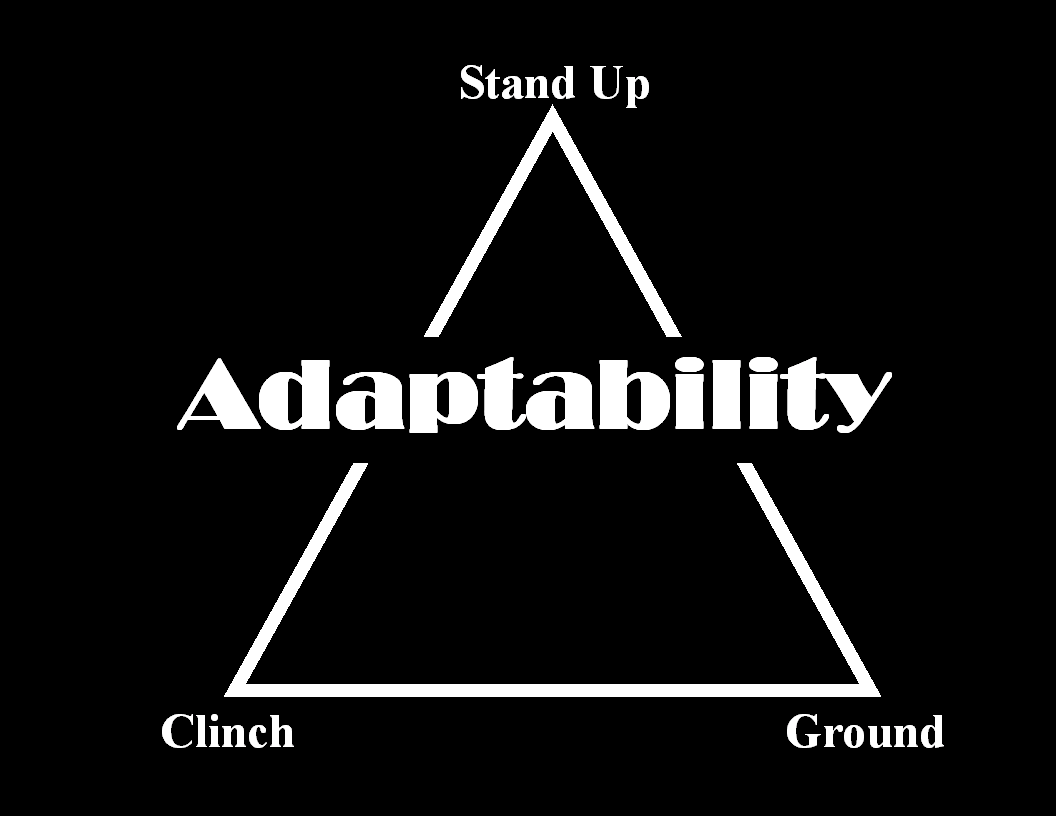 3rd Pillar
Adaptability
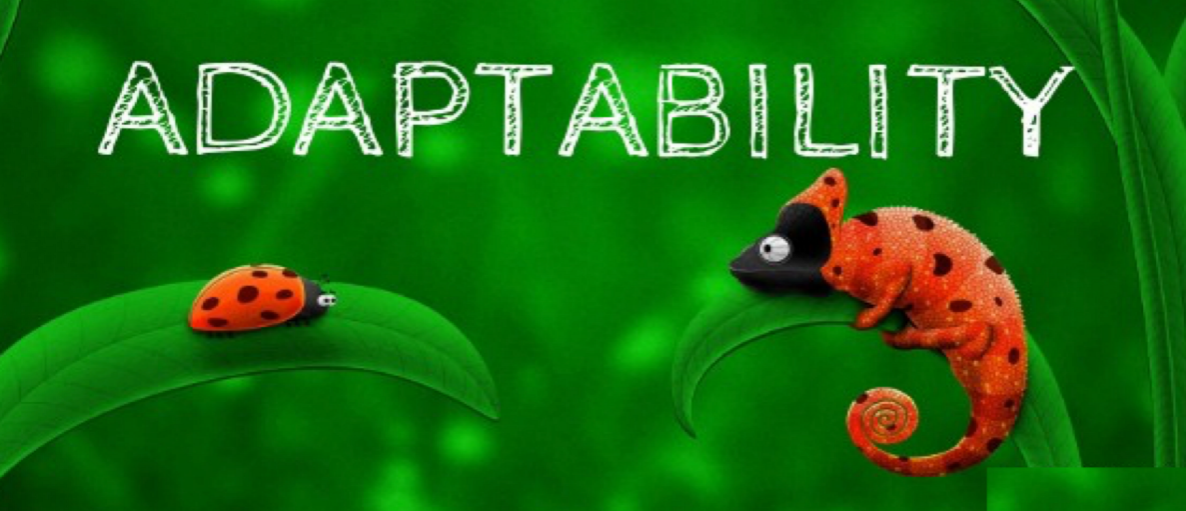 means to adjust to changes in their environment.
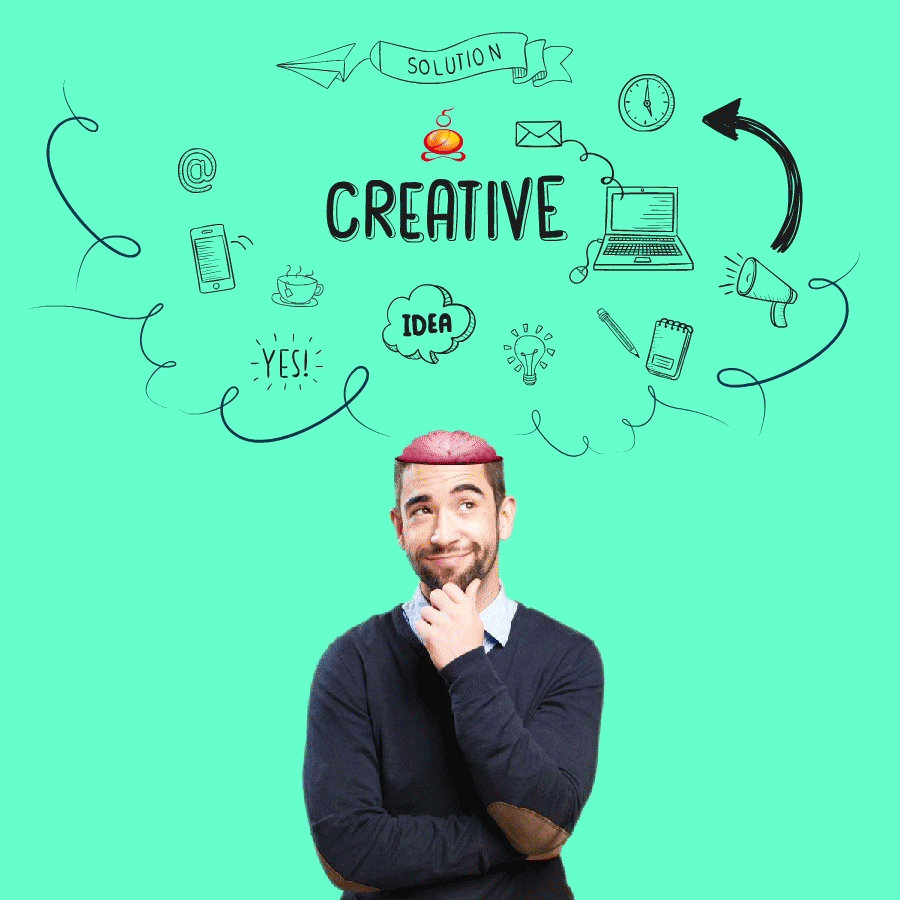 Adaptability is when a person can be flexible and have the ability to adapt to changing work conditions.
It helps
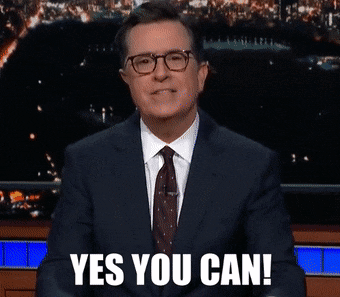 ADAPTABLE person can Redefine their motivation
Non ADAPTABLE person says ‘I have to do this because my boss said to
Don’t Think in Such Way
Are you an Adaptable Person?
Adaptable person can
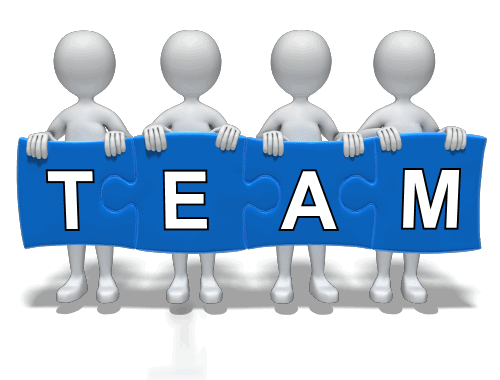 4th Pillar
TEAM WORK
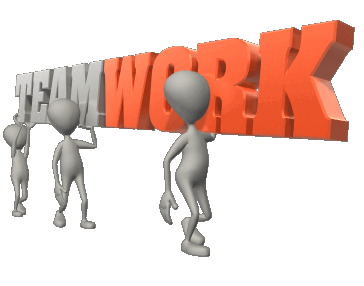 being able to collaborate well with co-workers strengthens the quality of your work.
Together Everyone Achieves More
The Simple Rule Getting work done with everyone through the use of the right emotions
6 key attributes of successful teamwork
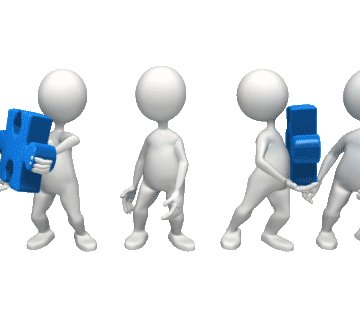 Advantages of Teamwork
Since teamwork provides mutual moral support and a greater sense of accomplishment, it is obvious that it very beneficial.
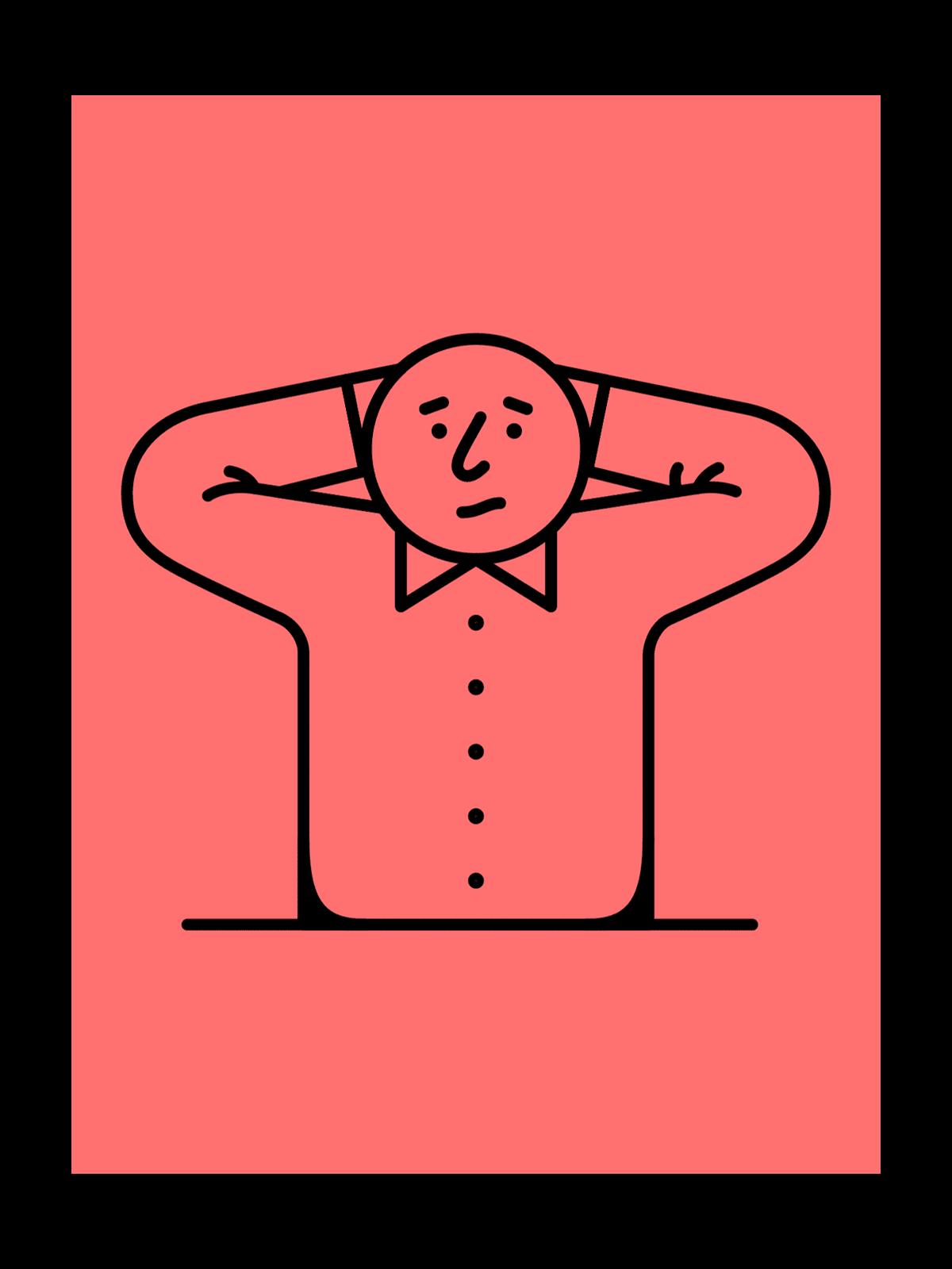 5th Pillar
Problem solving & 
Decision Making
When something goes wrong, you can either complain or take action.
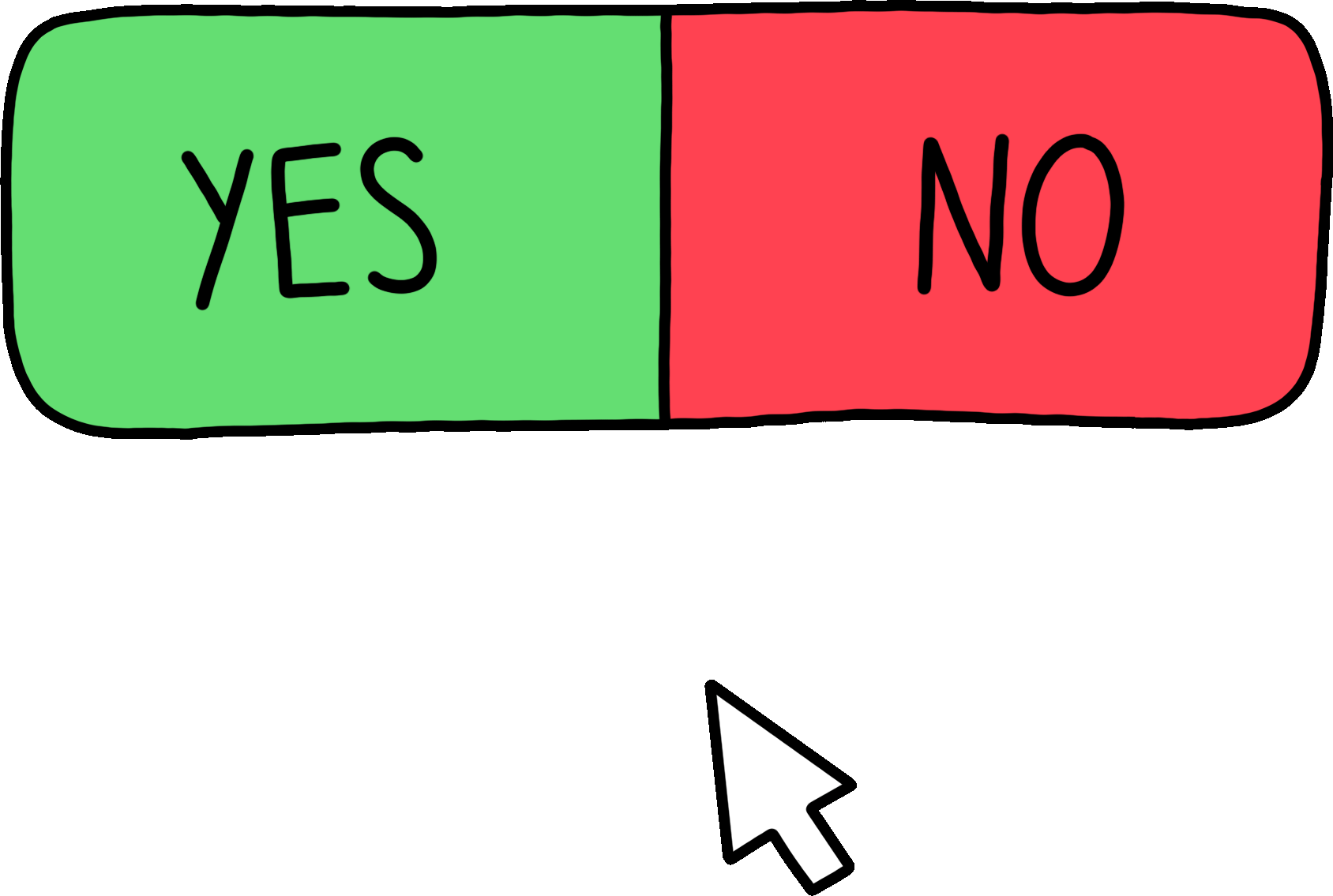 Process of 
Problem solving & Decision Making
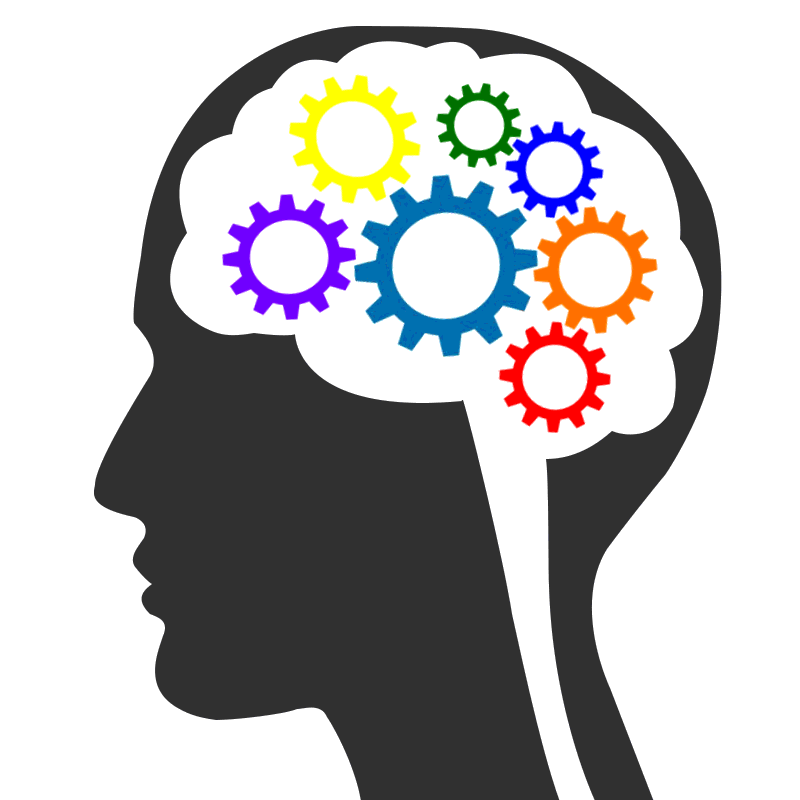 6th Pillar
Critical thinking
“The ability to think critically is more important now than it has ever been. Everything is at risk if we don’t all learn to think more critically. If people cannot think critically, they not only reduce their prospects of climbing the ladder in their respective industries, but they also become easily helpless to things like fraud and manipulation.
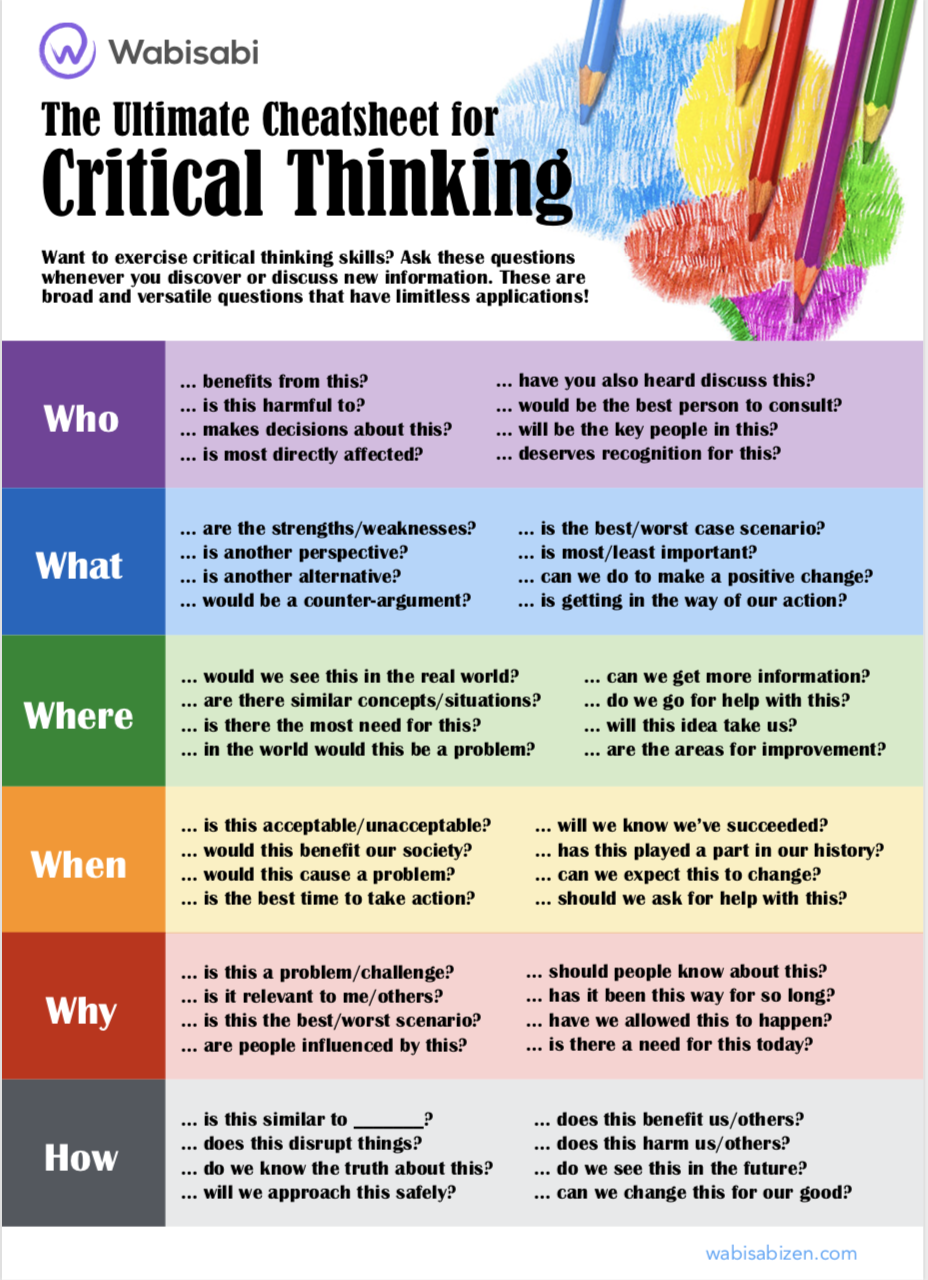 Critical thinking
Diagnosis anything, everything before action
7th Pillar
CREATIVITY (WHAT)
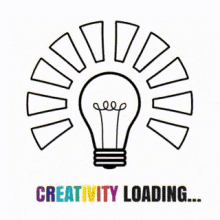 Creativity is defined as the tendency to generate or recognize ideas, alternatives, or possibilities that may be useful in solving problems, communicating with others, and entertaining ourselves and others.
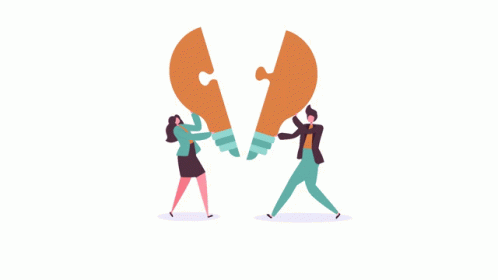 CREATIVITY (WHY)
Being creative helps you become a better problem solver in all areas of your life and work. Creativity helps you see things differently and better deal with uncertainty.
Challenging Yourself with Creative Exercises
Doodle in your spare time
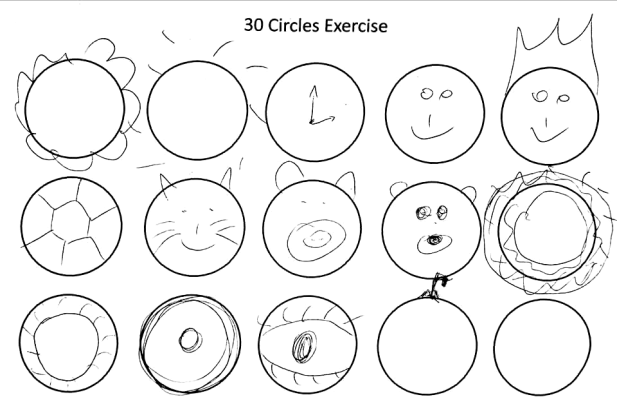 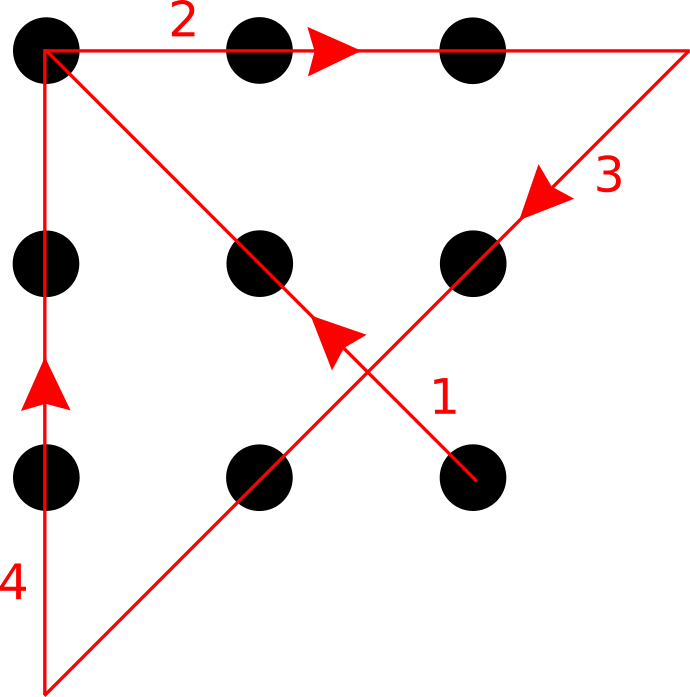 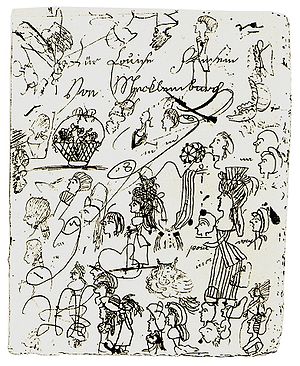 Make something with your hands
Socialize with creative Office
Write something on anything
Listen to music
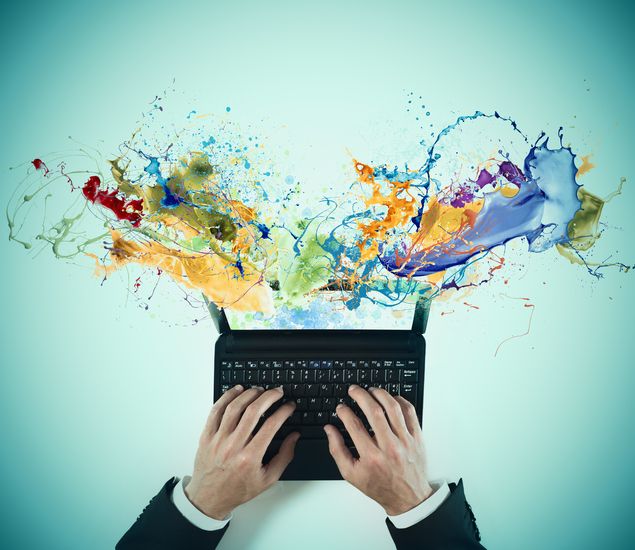 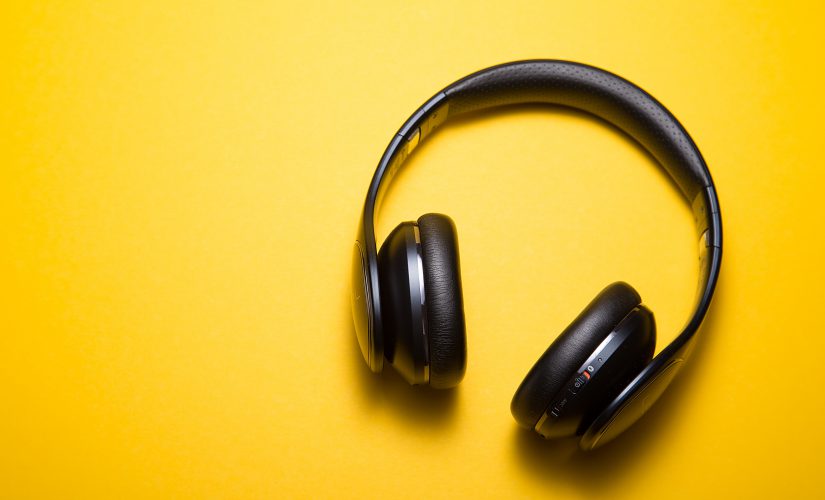 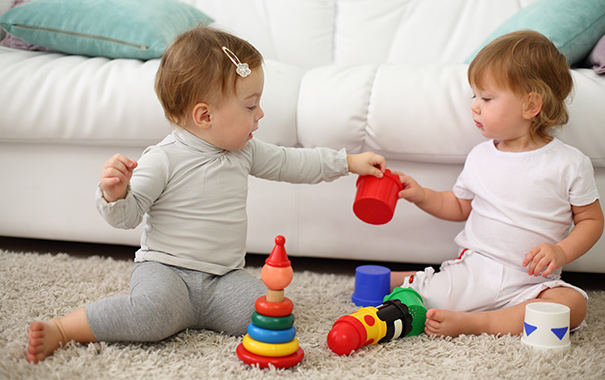 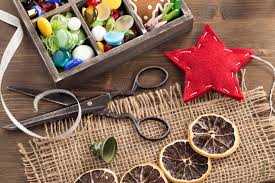 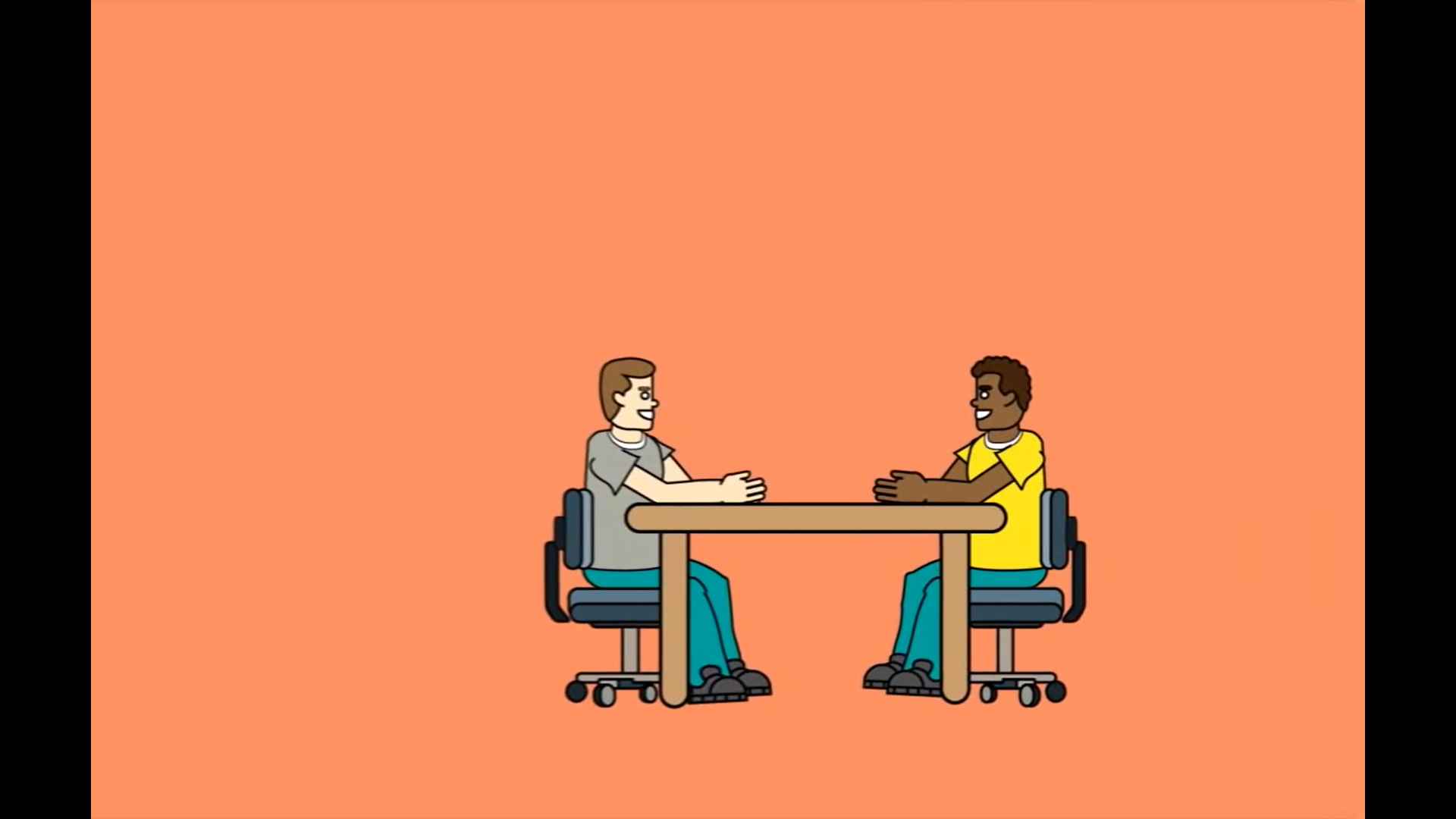 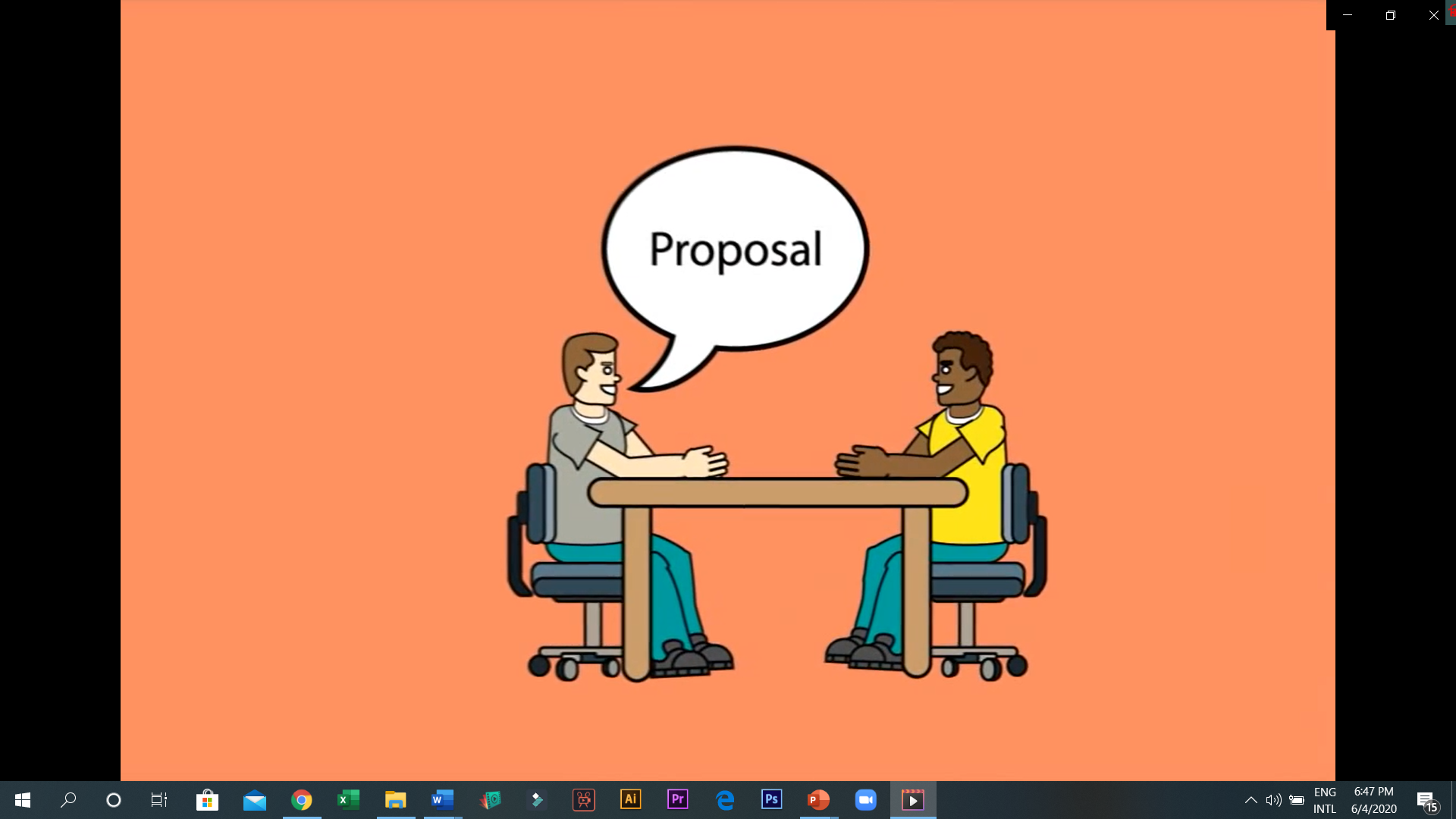 When it comes to NEGOTIATION, shifting your mindset from "A BATTLE TO BE WON" to "A PROBLEM-SOLVING CONVERSATION" can improve your results dramatically.
is not a WAR
8th Pillar
NEGOTIATION
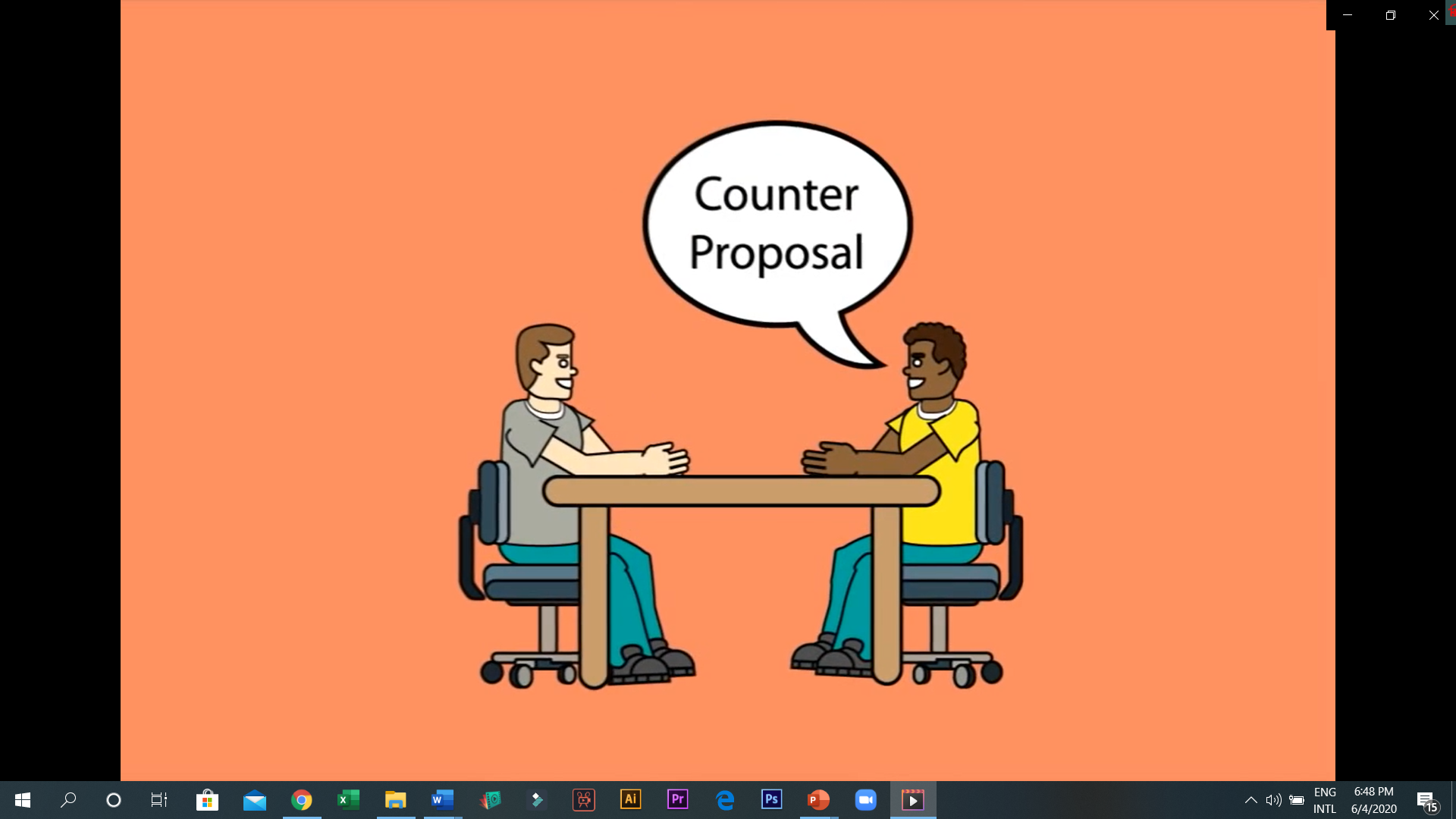 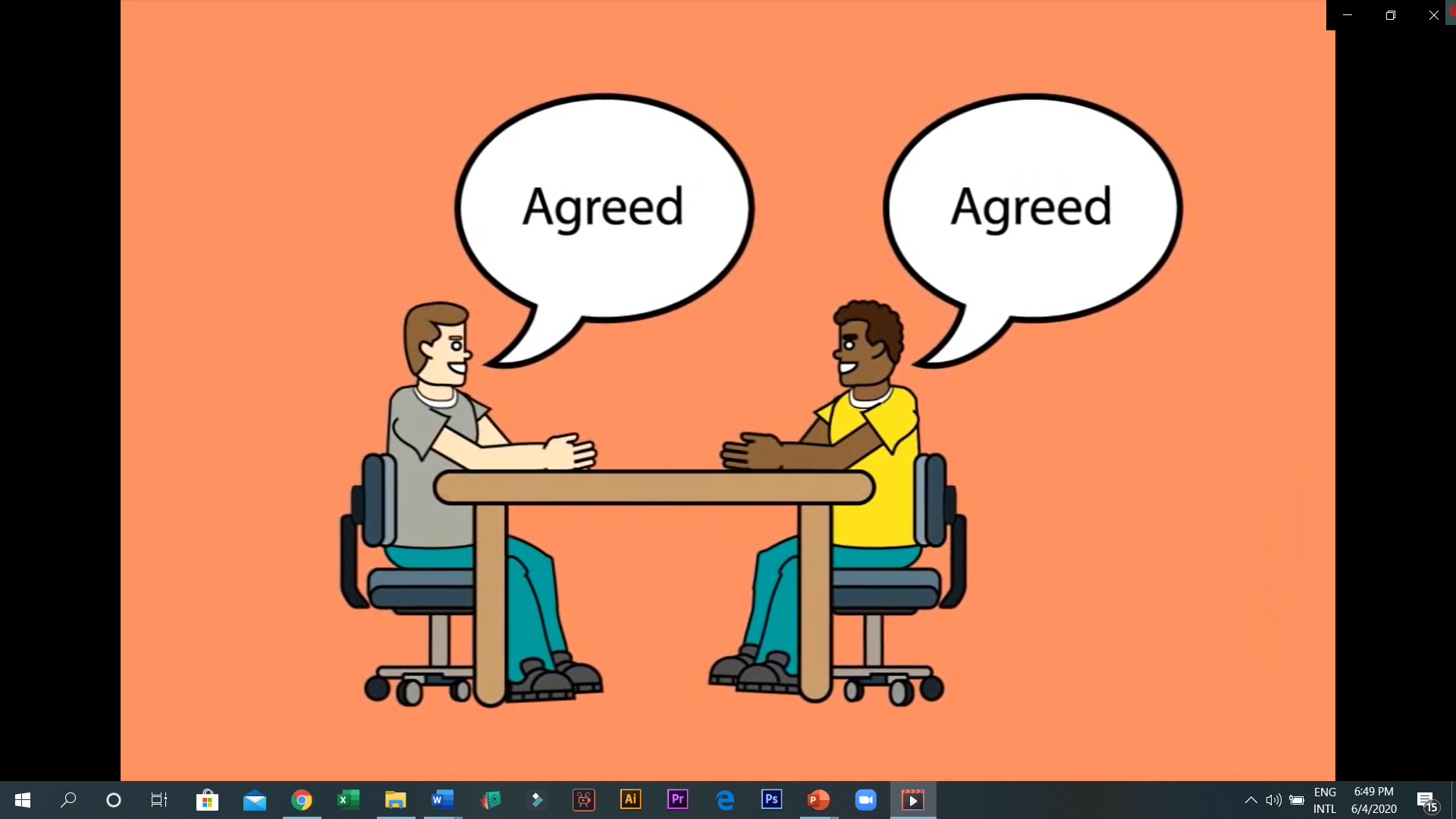 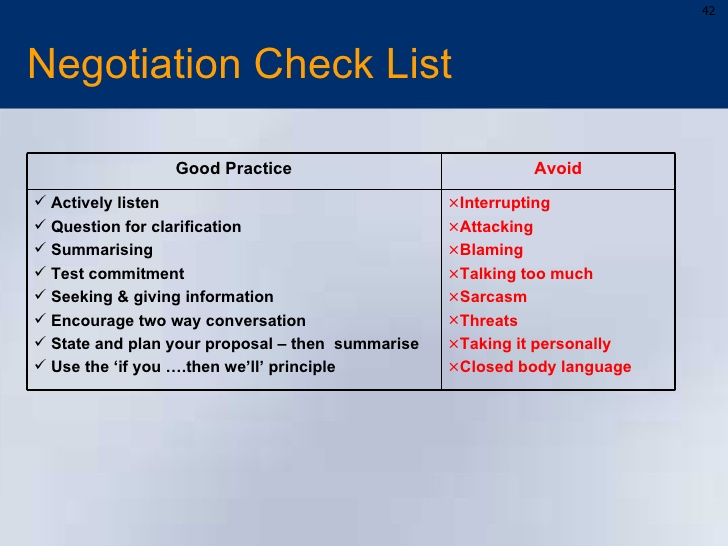 NEGOTIATION SHOULD BE
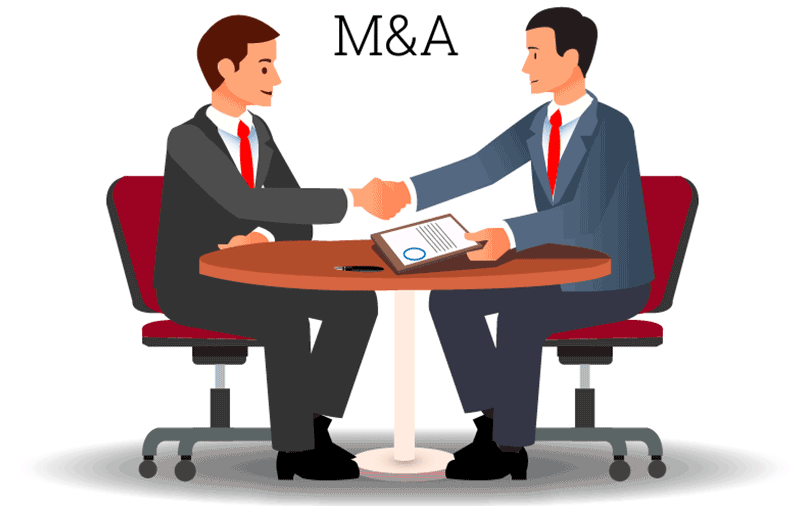 WIN-WIN
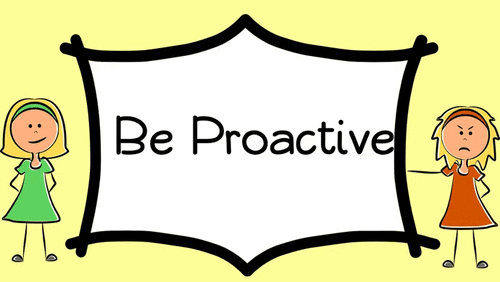 9th Pillar
Proactive/Initiative
Proactive behavior involves acting in advance of a future situation, rather than just reacting. It means taking control and making things happen rather than just adjusting to a situation or waiting for something to happen.There are two type s of people. Proactive and Reactive.
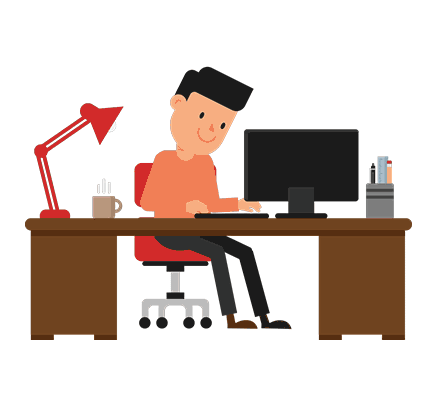 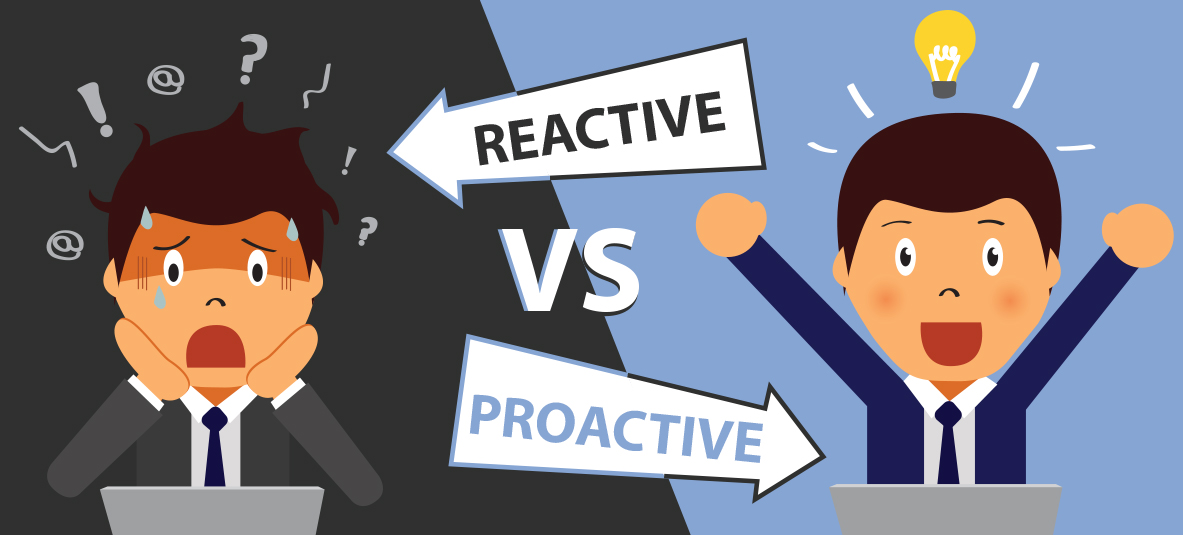 Preventing problems before they arise
Do not blame anything or anyone 
They adjust to change
Everything sees positively.
Proactive people like Motorboat, they can control their way. So they will not sink if storms come.
Reacting to a problem after it arises
Blame circumstances and conditions 
Wants to see everything as it is
Everything sees negatively at first
Reactive people like rowboat, they go wherever winds and waves take them. So they might sink if storms come.
10th Pillar
GLOBAL AWARENESS 
is an understanding of the different cultures and norms that are found across the world, which is very important to have, particularly in the humanitarian sector.

Global Awareness is a necessity for the 21st Century learner. Global awareness enables people to understand the links between their own lives and those of people throughout the world. It increases understanding of the economic, cultural, political and environmental influences which shape our lives.
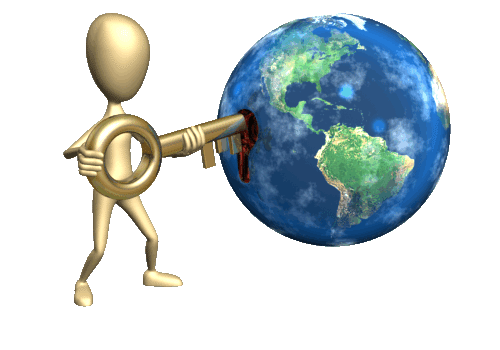 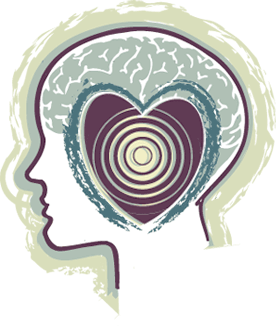 11th Pillar
EMOTIONAL INTELLIGENCE 
(otherwise known as Emotional Quotient or EQ) is the ability to understand, use, and manage your own emotions in positive ways to relieve stress, communicate effectively, empathize with others, overcome challenges and defuse conflict.
The 4 Categories of Emotional Intelligence
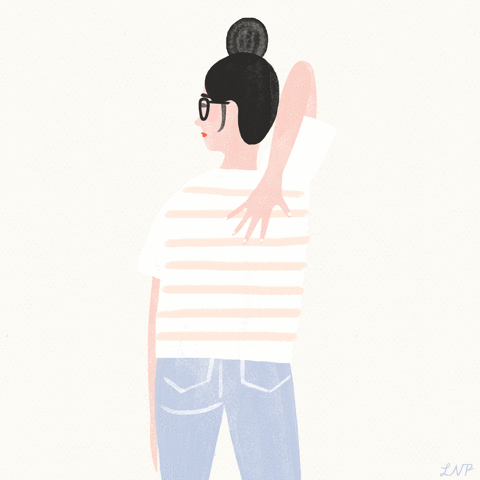 12th Pillar
SELF MOTIVATION 
is the ability to drive oneself to take initiative and action to pursue goals and complete tasks. It's an inner drive to take action — to create and to achieve. 

It is what pushes you to keep going on tasks, especially those you're pursuing because you want to, not because someone told you to.
8 ways to be remain self Motivated
Start Simple. Keep motivators around your work area – things that give you that initial spark to get going. ...
Keep Good Company. ...
Keep Learning. ...
See the Good in Bad. ...
Stop Thinking. ...
Know Yourself. ...
Track Your Progress. ...
Help Others.
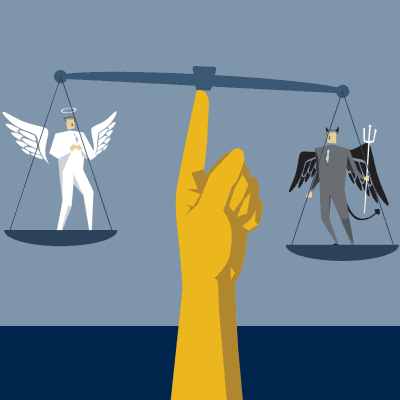 Most Important and mother of all
ETHICS is a system of moral principles. Ethics is concerned with what is good for individuals and society and is also described as moral philosophy. 

The term is derived from the Greek word ethos which can mean custom, habit, character or disposition.
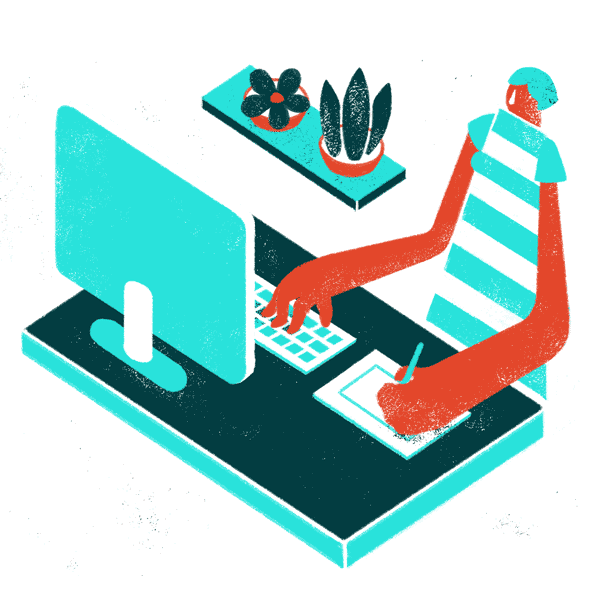 How to improve your soft skills
Be open to feedback
Communicate regularly with new people
Join Teams
Build positive relationships
Step outside of your comfort zone
Get ready to learn everyday
Adapt to changes, don’t react
Observe others intentionally 
Face the problem, don’t run away
Take on a leadership role
Arrive on time anywhere
Most importantly “Gain work experience during student life”